BÀI 27
TRAO ĐỔI KHÍ Ở SINH VẬT
HỌC VIÊN: TRẦN THỊ THU HIỀN
NỘI DUNG BÀI HỌC
1.TRAO ĐỔI KHÍ Ở SINH VẬT
2. TRAO ĐỔI KHÍ Ở THỰC VẬT
3. TRAO ĐỔI KHÍ Ở ĐỘNG VẬT
4. LUYỆN TẬP VÀ VẬN DỤNG
I. TRAO ĐỔI KHÍ Ở SINH VẬT
Trao đổi khí là quá trình sinh vật lấy O2 hoặc CO2 từ môi trường vào cơ thể , đồng thời thải ra môi trường khí CO2 hoặc O2
Trao đổi khí giữa cơ thể sinh vật và môi trường diễn ra theo cơ chế khuếch tán:
	 Các phân tử di chuyển từ nơi có nồng độ cao đến nơi có nồng độ thấp.
TRAO ĐỔI KHÍ Ở SINH VẬT
Hoàn thành bảng thông tin dưới đây
TRAO ĐỔI KHÍ Ở SINH VẬT
II. TRAO ĐỔI KHÍ Ở THỰC VẬT
Thực vật trao đổi khí với môi trường chủ yếu qua khí khổng
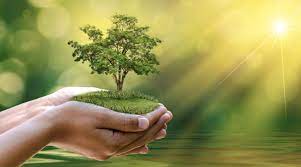 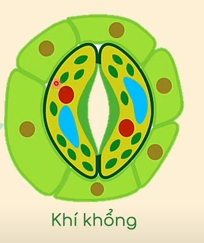 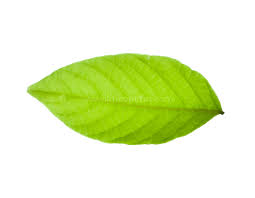 II. TRAO ĐỔI KHÍ Ở THỰC VẬT
1. Cấu tạo khí khổng
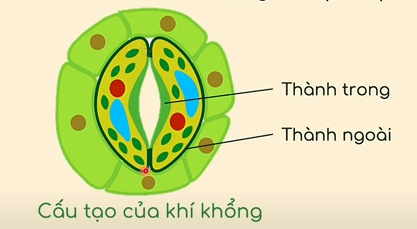 Mỗi khí khổng gồm 2 tế bào hình hạt đậu nằm áp sát vào nhau
II. TRAO ĐỔI KHÍ Ở THỰC VẬT
So sánh thành ngoài và thành trong của
khí khổng về độ dày?
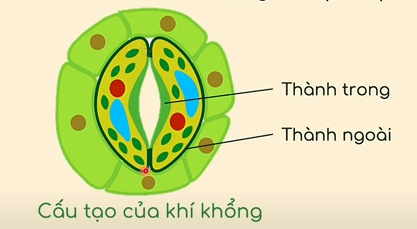 Thành ngoài mỏng, thành trong dày
Điều này phù hợp với hoạt động đóng mở của khí khổng
II. TRAO ĐỔI KHÍ Ở THỰC VẬT
2. Chức năng của khí khổng
- Khí khổng thực hiện chức năng trao đổi khí ở thực vật.
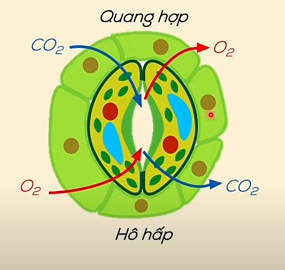 Trao đổi khí ở thực vật qua khí khổng
II. TRAO ĐỔI KHÍ Ở THỰC VẬT
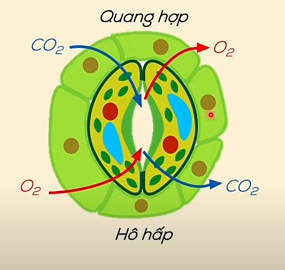 Cho biết sự khác nhau giữa quá trình trao đổi khí qua khí khổng trong hô hấp và quang hợp?
Quang hợp: Khí khổng lấy khí CO2 từ môi trường, thải ra khí O2
Hô hấp: Khí khổng lấy khí O2 từ môi trường, thải ra khí CO2
II. TRAO ĐỔI KHÍ Ở THỰC VẬT
2. Chức năng của khí khổng
- Chức năng thoát hơi nước
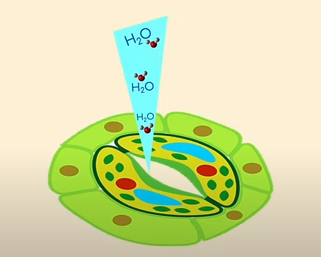 Khi khí khổng mở, hơi nước theo đó thoát ra ngoài
II. TRAO ĐỔI KHÍ Ở THỰC VẬT
Cây bị thiếu nước ảnh hưởng như thế nào đến quá trình trao đổi khí?
Cây thiếu nước làm cho khí khổng đóng lại nên trao đổi khí giảm
Khi đó sẽ làm ảnh hưởng đến quá trình hô hấp và quang hợp ở thực vật, có thể làm cho cây bị chết